Engaging pro bono: opportunities and added value
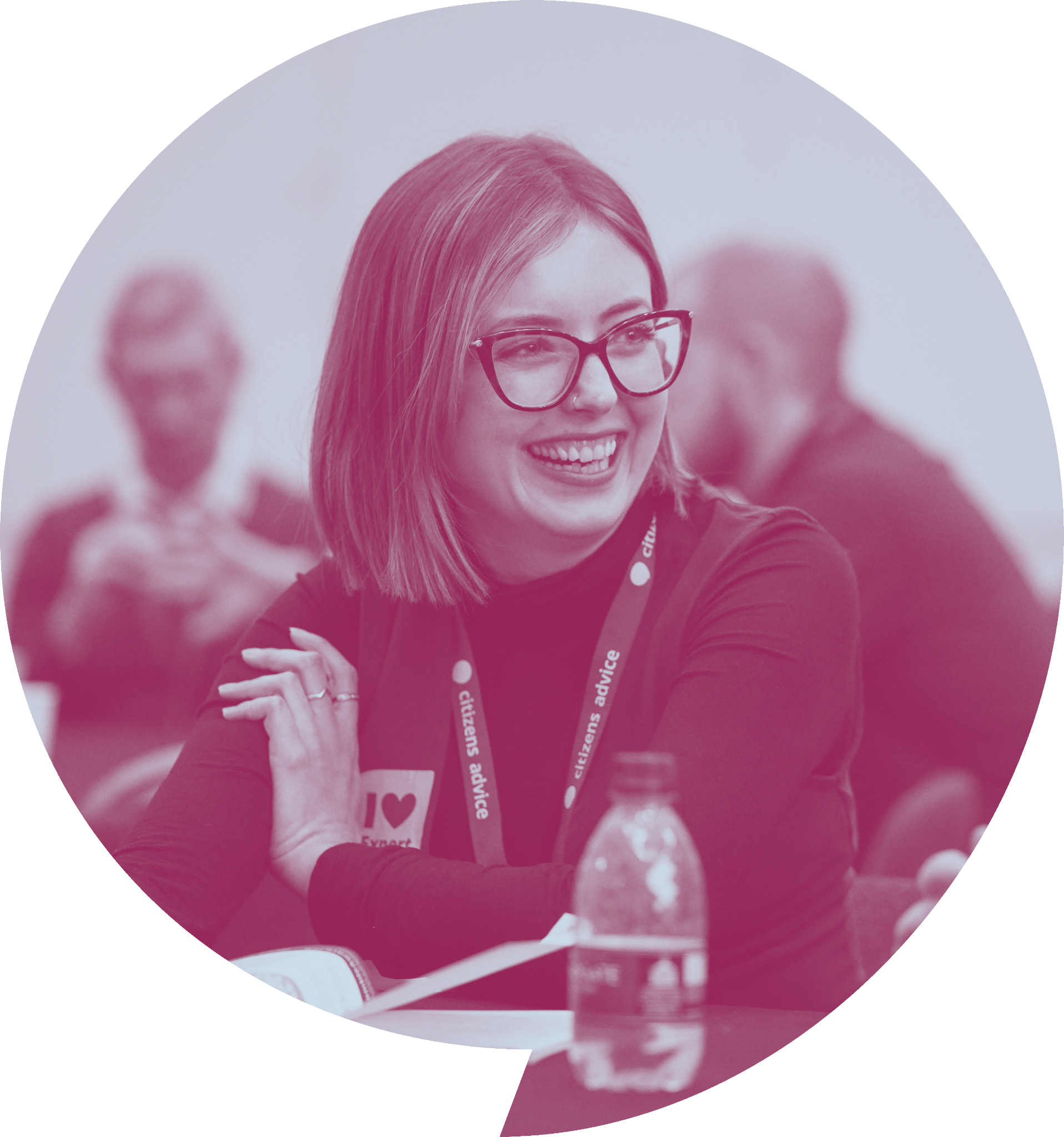 James Sandbach, London Development Manager
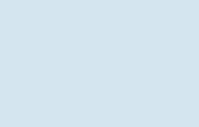 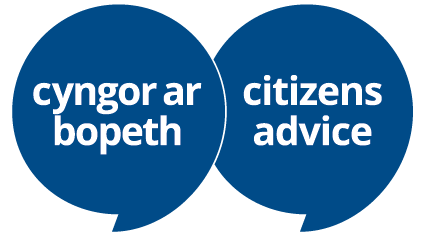 About this session
How to take part
During this session we’ll be using:
Chat and raised hands 

Discussion will be interactive
Closed captions
Closed captions are available by default. Click ‘More’ or ‘Transcript’ and select ‘Hide/Show Subtitle’.
Any questions?
Email annualconference@citizensadvice.org.uk or post in the annual conference Workplace group, and we’ll be in touch.
[Speaker Notes: Before we begin, a some housekeeping
We’ll be using INSERT PLATFORMS, TECHNOLOGY HERE
Closed captions are available - click ‘More’ or ‘Transcript’ and select ‘Hide/Show Subtitle’.
If you’re having any technical difficulties, tell us in the chat function and one of the team will try to help you. 
We shared our safer spaces agreement for events on the conference website and Workplace, ahead of conference. Just as a reminder, please be respectful to all attendees and speakers, and be mindful of the language you use in chat or when asking questions. 
IF APPROPRIATE - DELETE IF NOT: We are recording this part of the session but not the breakout room discussions. We’ll share the session recording on the annual conference Workplace group soon.]
Agenda
Objectives of the session
Pro Bono plays a vital role in enabling access to justice for clients at many local Citizens Advice, partnering with the legal profession to extend our specialist advice offer

This session links with Pro Bono Week and will
look at developments in the pro bono landscape, 
showcase some examples of great local pro bono initiatives, and
share resources and practical support

Resources: https://www.citizensadvice.org.uk/intranet/local/pages/pro-bono-lawyers-honorary-legal-advisers-and-honorary-solicitors/
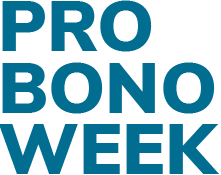 About Pro Bono
Joint Pro Bono Protocol
1.1. When we refer to Pro Bono Legal Work we mean legal advice or representation provided by lawyers in the public interest including to individuals, charities and community groups who cannot afford to pay for that advice or representation and where public and alternative means of funding are not available.
1.2. Legal work is Pro Bono Legal Work only if it is free to the client, without payment to the lawyer or law firm (regardless of the outcome) and provided voluntarily either by the lawyer or his or her firm.
1.3. Pro Bono Legal Work is always only an adjunct to, and not a substitute for, a proper system of publicly funded legal services.
Wider Citizens Advice legal sector partnerships, services and engagement with the legal professions

Legal aid delivery
Trusteeship and governance
Public Legal Education projects
Policy and campaigns work
Fundraising., Eg Legal Walks
Support in kind 
Corporate Partnerships
Engagement with local law societies
Pro bono
Honorary Legal Adviser(s)
Pro bono clinics
Partnerships with law schools
Opportunities for volunteer lawyers (to provide free legal advice and representation)
Regional Pro Bono Committees
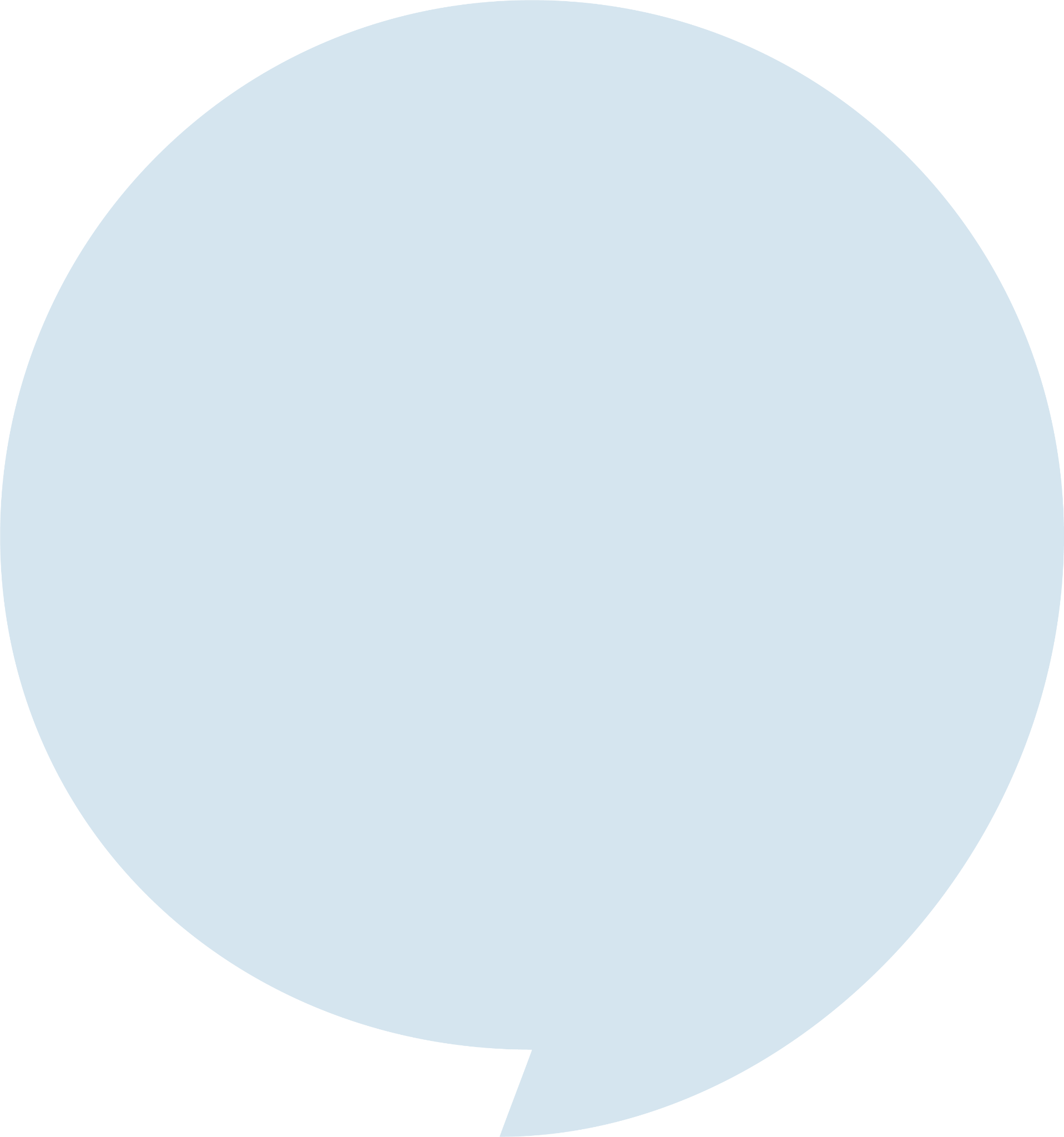 Law firms,
In house,
Legal Execs
Chambers, Barristers,
Professional bodies
Pro bono charities
LawWorks
Advocate, FRU
NPBC, PBC
Universities and Law Schools
Local Citizens Advice examples
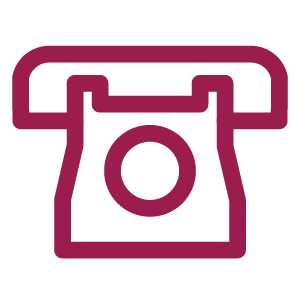 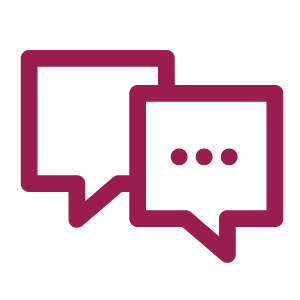 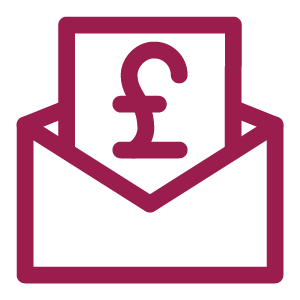 Bath
Partnership between Stone King Solicitors, Bath Spa University and Citizens Advice Bath and North-East Somerset (CA-BANES). Clinic offers family, immigration, housing and employment legal advice
Brent
John Fisher Clinic Legal Advice Sessions on Tuesday eve. 7- 9pm. Established by Clyde & Co in memory of John Fisher, a former partner and Honorary Legal Adviser at Brent Citizens Advice. Sessions provided by trainees and solicitors of Clyde & Co, and legal advisers from local and other City firms.
Newcastle
Law in the Community project with Northumbria University Law School; law students volunteering one day a week at Citizens Advice Newcastle. Support from local firms.
Local Citizens Advice examples
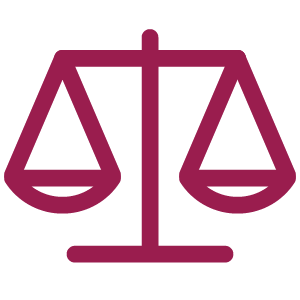 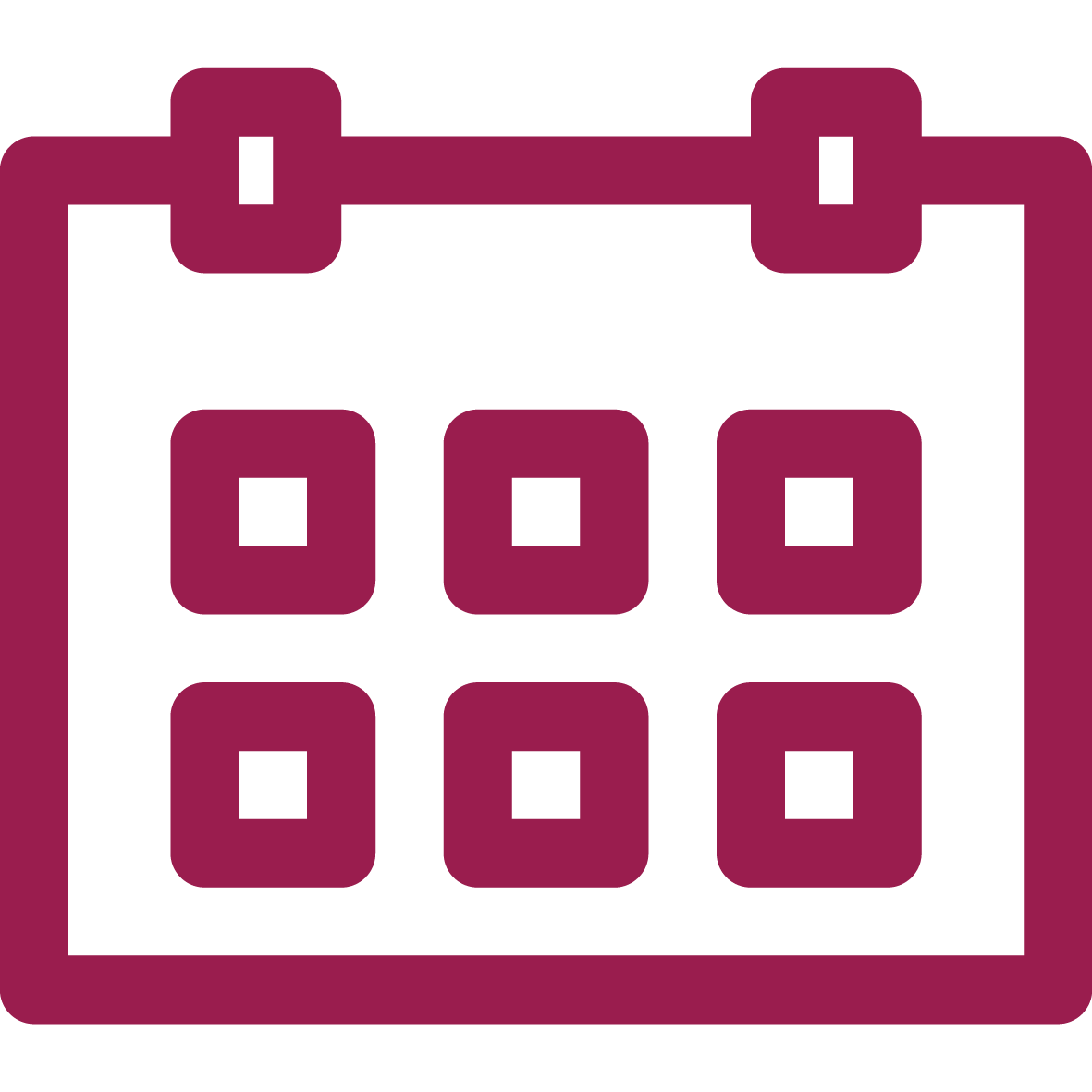 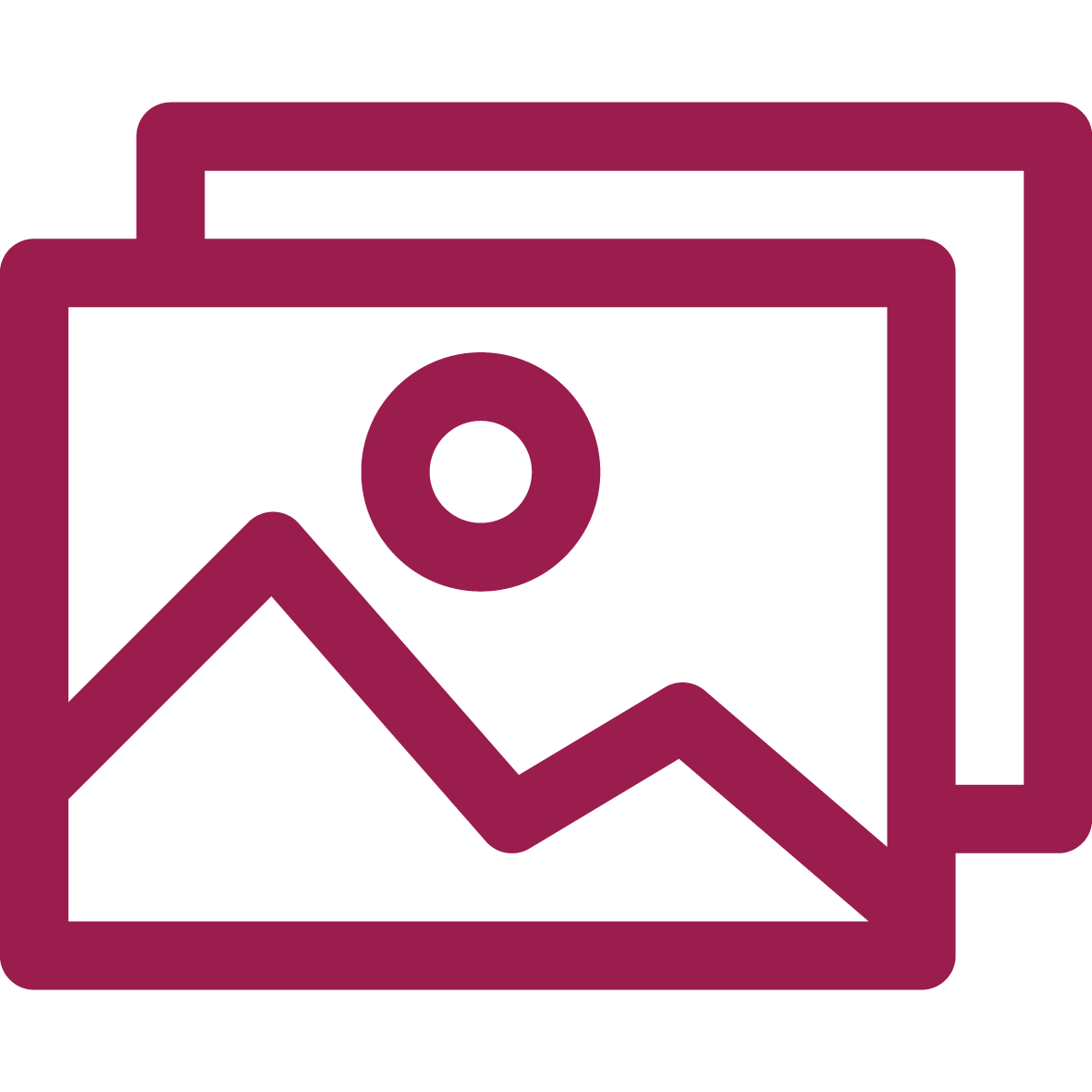 RCJ Advice
Rotas with solicitors supporting litigants in person in civil and family cases, alongside legal aid and specialist advice projects. FLOWS service for DV victims.
St Albans
Honorary Legal Adviser Clinic with a team of specialist solicitors and barristers who provide
weekly support on a rota basis.
Liverpool
Placements for Law students and approved centre for Skills for Justice. Collaboration with modules to provide welfare rights form filling clinic. Assistance with Law School’s research on legal aid cuts.
Additional resources
To browse…
Follow up
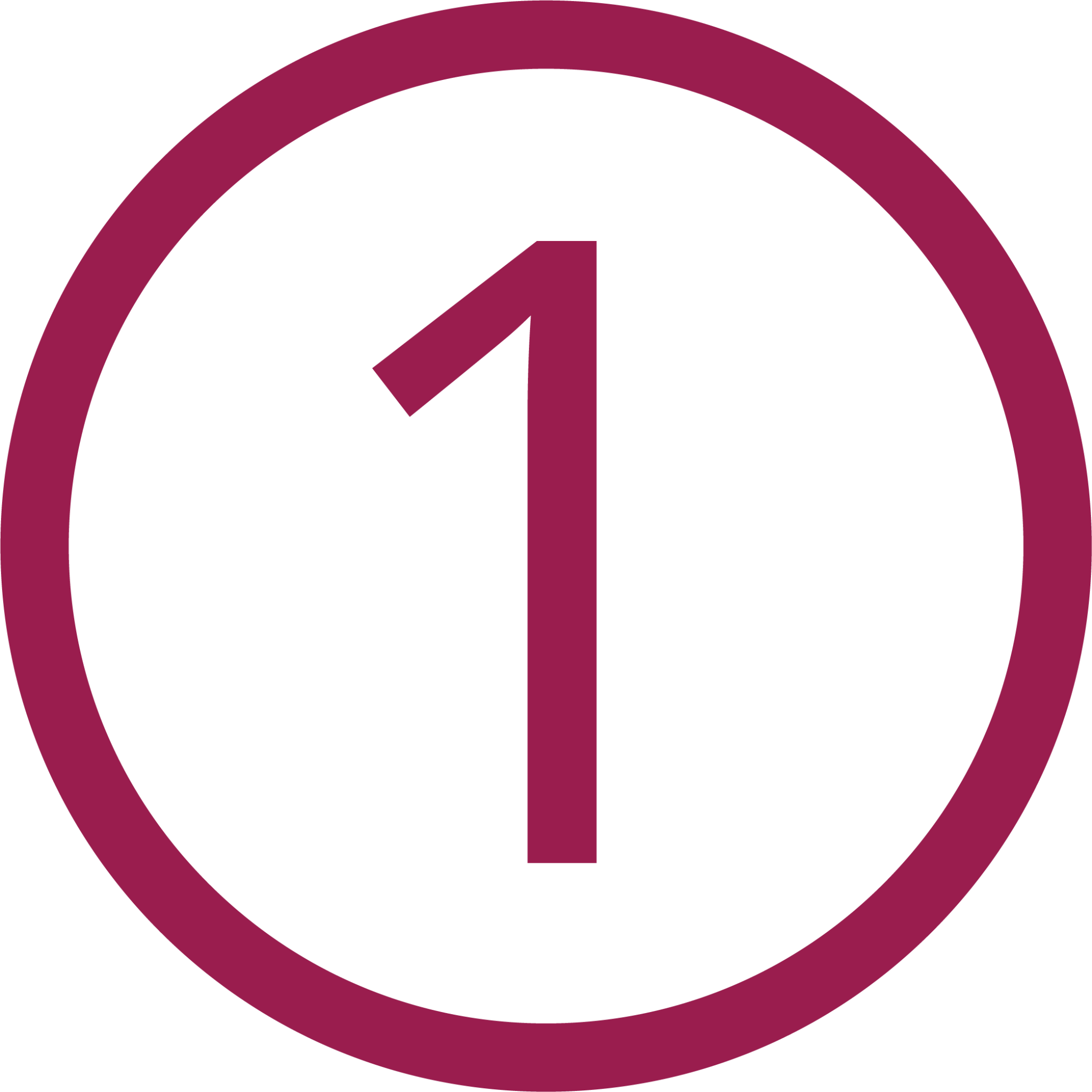 RCJ Advice
https://www.rcjadvice.org.uk/  rebecca.scott@rcjadvice.org.uk

LawWorks
https://www.lawworks.org.uk/ caroline.bullen@lawworks.org.uk

Advocate
https://weareadvocate.org.uk/ rwilkie@weareadvocate.org.uk

Bath law clinic partnership
https://www.citizensadvicebanes.org.uk anna.carver@cab-banes.org
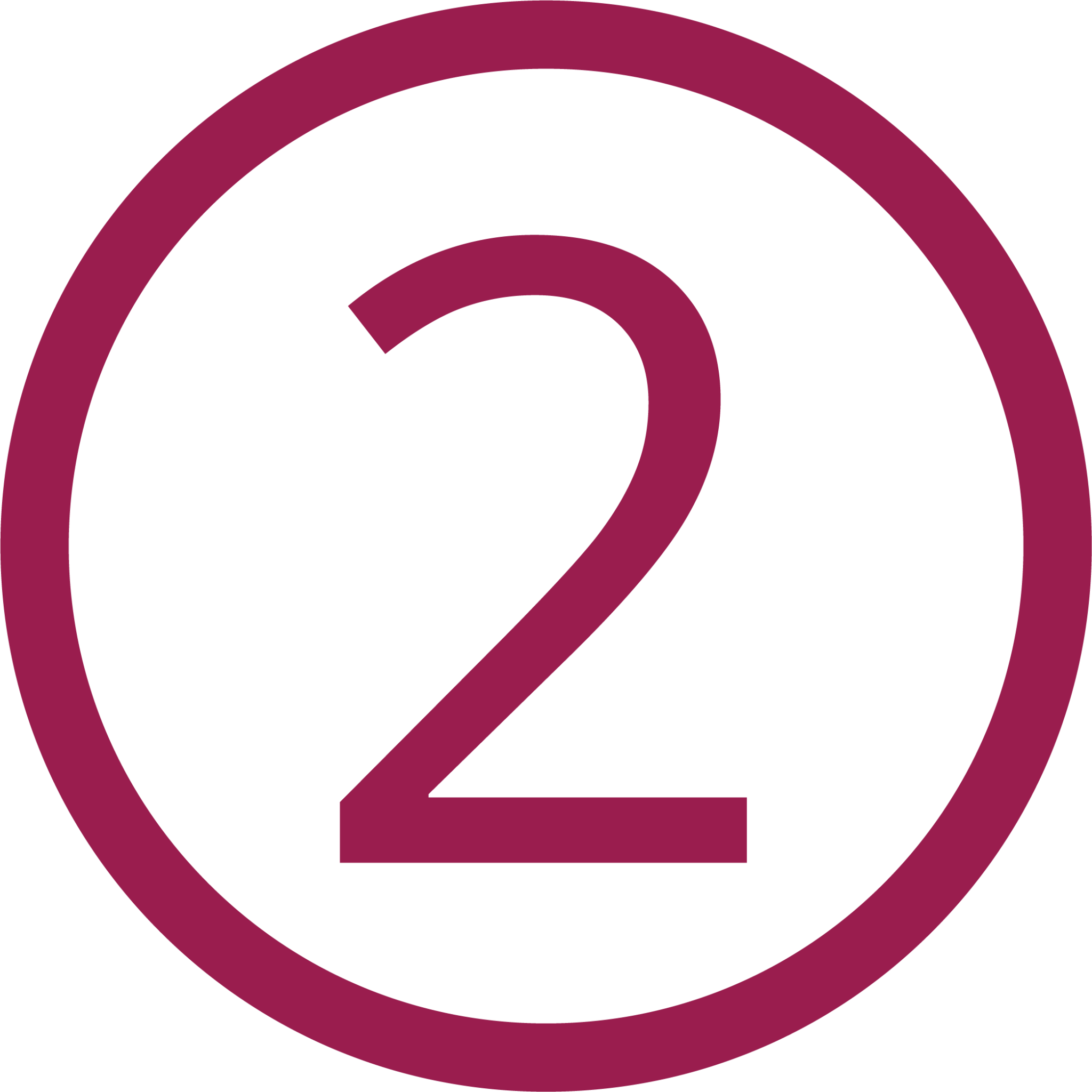 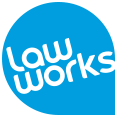 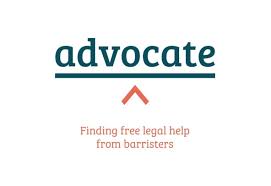 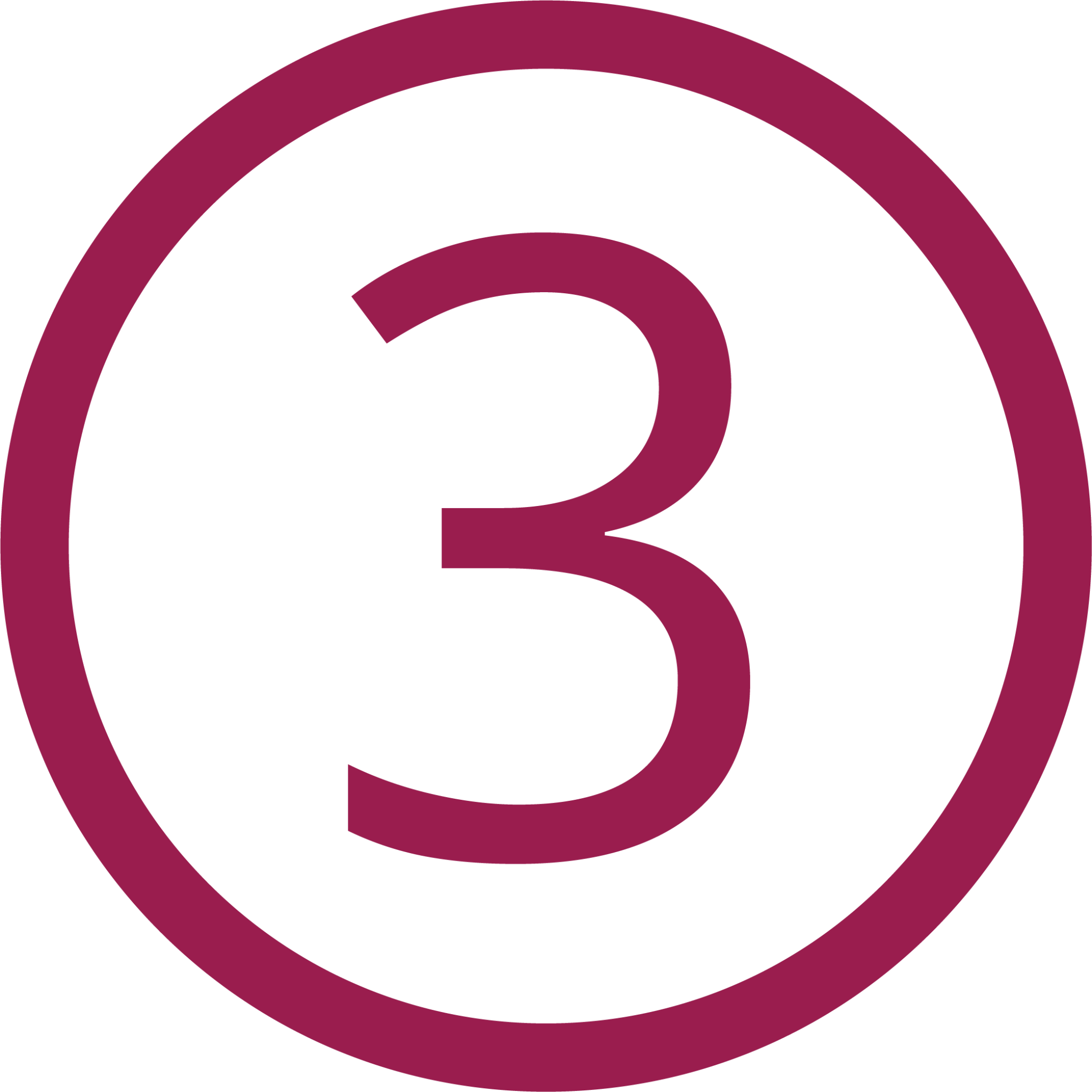 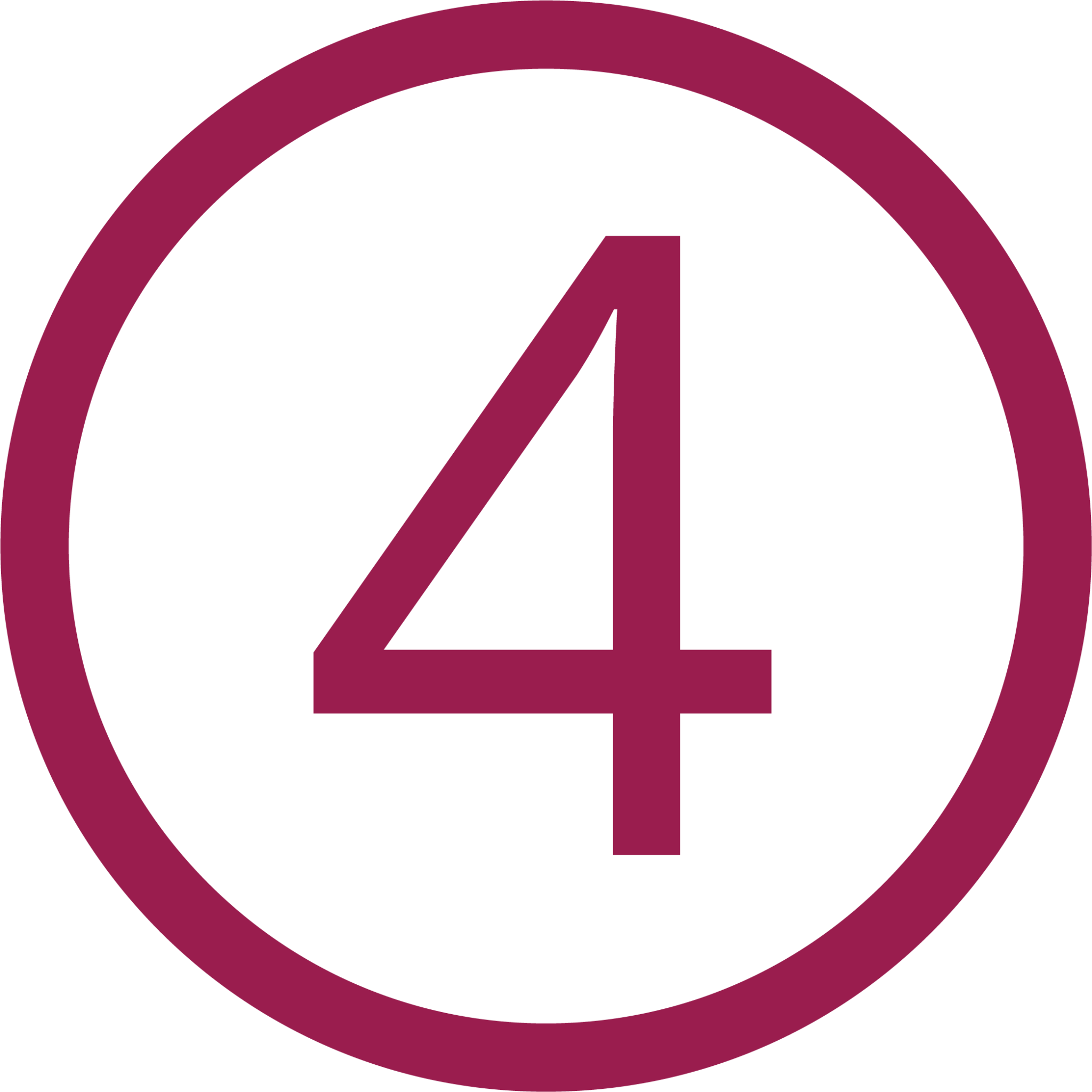 Thank You
Do get in contact: 
For London based partnerships contact
jsandbach@londoncitizenadvice.org.uk